Evento finale 26 maggio 2021
Le ricadute del Progetto EasyLog sul territorio


Intervento a cura della Dr.ssa Marta Mancusi
 CCIAA Maremma e Tirreno
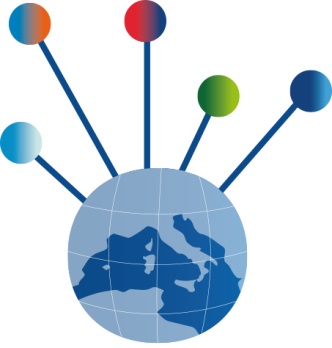 Evento finale 26 maggio 2021
IL CONTESTO DI RIFERIMENTO: le imprese della logistica
Il settore della logistica (trasporto e magazzinaggio), in termini di sedi d’impresa registrate a fine 2020, incide in Toscana per il 2,4% del totale del tessuto economico regionale, valore lievemente inferiore alla media nazionale (2,7%). 
La provincia maggiormente dotata in tal senso è quella di Livorno (3,8%), notoriamente caratterizzata dalla presenza di un’importante infrastruttura portuale.
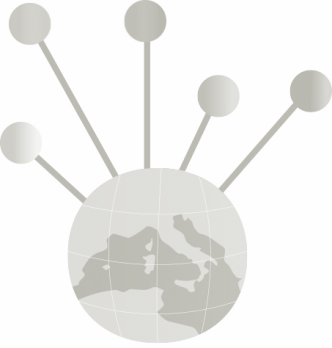 Evento finale 26 maggio 2021
IL CONTESTO DI RIFERIMENTO: il trasporto su strada
Fra i comparti che compongono il settore della logistica, quello numericamente più rilevante è costituito dal «trasporto su strada», che in Toscana annovera quasi 5 mila sedi d’impresa registrate a fine 2020, ossia oltre la metà dell’intero settore (50,2%) valore comunque inferiore alla media nazionale (52,6%).
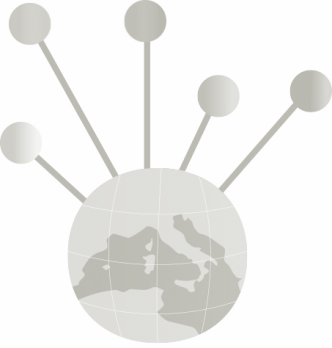 Evento finale 26 maggio 2021
IL CONTESTO DI RIFERIMENTO: lo storico delle imprese
Probabilmente a seguito di lungo processo di concentrazione, nel corso dell’ultimo decennio il settore della logistica toscana è andato incontro ad una lenta ma costante riduzione nel numero di imprese.
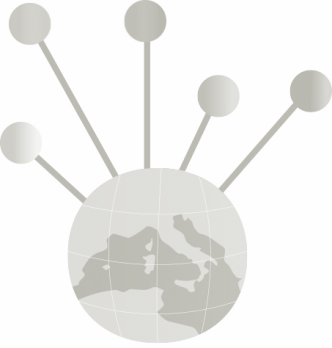 Evento finale 26 maggio 2021
EASYLOG: le attività della CCIAA sul territorio
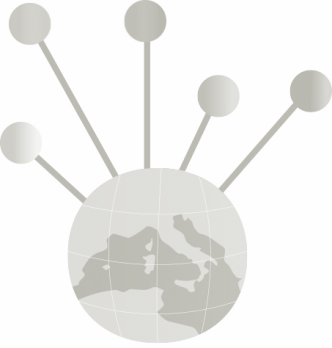 La Camera di Commercio ha avuto un ruolo ben preciso all’interno del progetto: coinvolgere le imprese del settore.

Per raggiungere questo obiettivo, l’impegno della CCIAA si è articolato in tre fasi:

Diffusione e promozione del progetto;

Accompagnamento alla formazione;

Accompagnamento alla sperimentazione.
Evento finale 26 maggio 2021
EASYLOG: le attività della CCIAA sul territorio
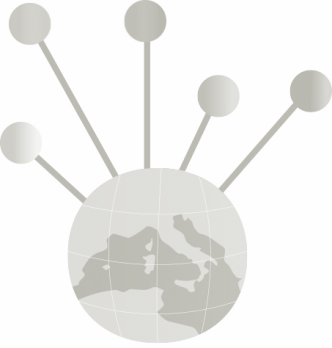 La sensibilizzazione: 3 e 19 novembre 2020

Per informare e sensibilizzare i potenziali beneficiari del progetto EasyLog, la CCIAA ha organizzato due momenti di incontro (in modalità virtuale).
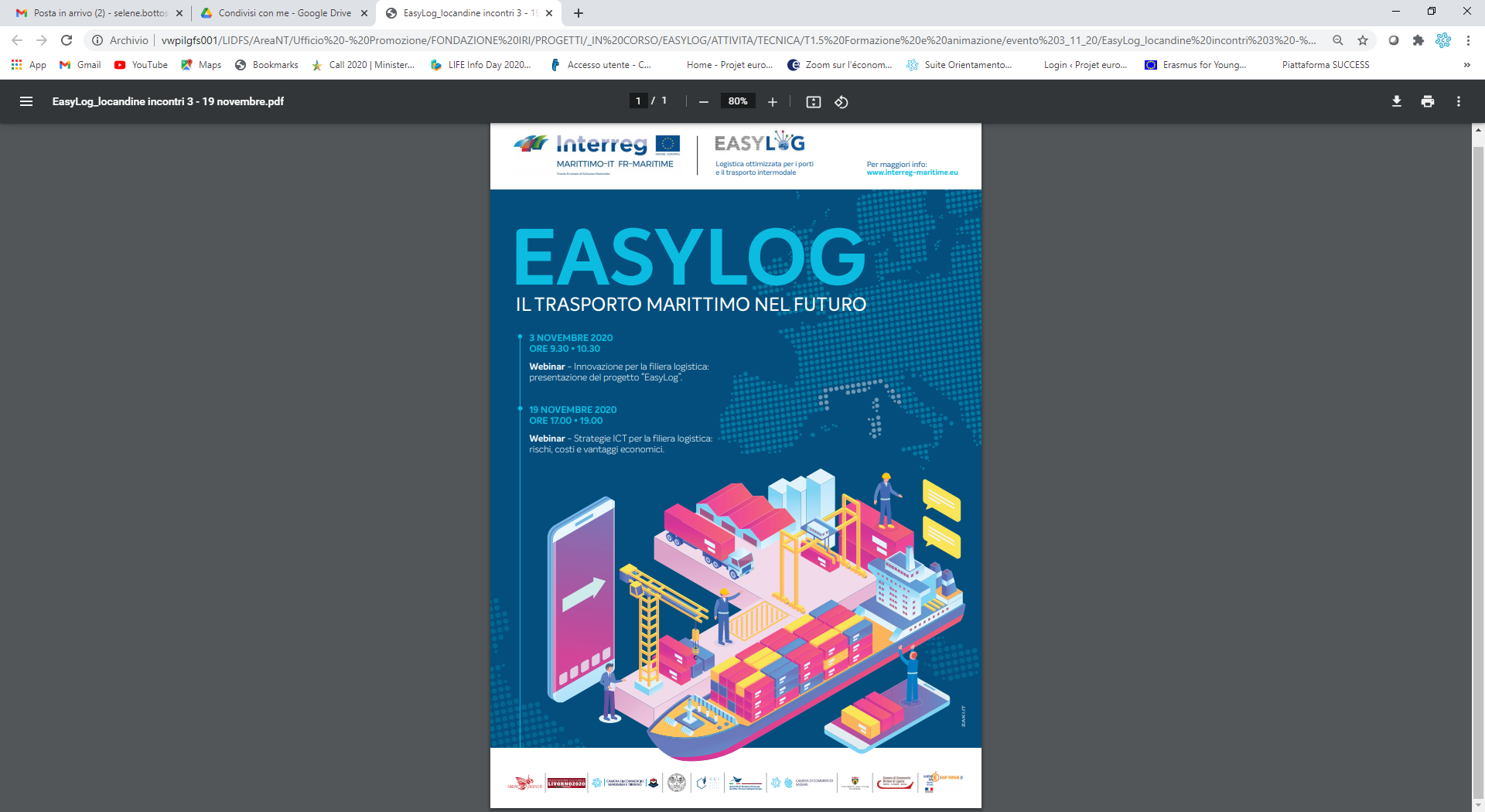 Oltre alla presentazione dell’iniziativa si è discusso di:
cultura dell'innovazione e del cambiamento - un asset strategico tra pubblico e privato;
imprevedibilità del contesto e strumenti per affrontarla - dalla ricerca, al trasferimento tecnologico all’innovazione d’impresa;
Tutto questo è stato possibile grazie alla partecipazione di stakeholders di rilevanza nazionale ed internazionale (Circle Touch; DBA PRO; LEGHORN GROUP; Università di Pisa; Laboratorio CNIT/AdSP) che hanno, con i loro preziosi contributi, messo l’accento sull’importanza dell’ICT e delle tecnologie avanzate. 
I due eventi sono stati realizzati in collaborazione con l’Associazione 2020 di Livorno - TEDx Livorno.
Evento finale 26 maggio 2021
EASYLOG: le attività della CCIAA sul territorio
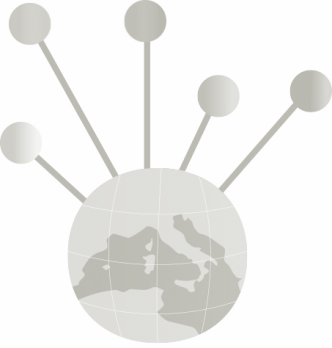 La formazione: 7 - 25 aprile 2021 

EasyLog ha offerto agli imprenditori e agli addetti delle imprese target del progetto una formazione di alto livello, garantita dall’Università di Cagliari e dell’Università di Genova.

I contenuti della formazione, gratuiti, asincroni e disponibili online, dal 7 al 25 aprile, sono stati fruibili sul sito https://learning24.it/easylog ed hanno riguardato i seguenti contenuti:
ICT a supporto della logistica portuale: benefici e opportunità
Buone pratiche ICT nel mondo portuale
Il progetto EasyLog: struttura, funzionamento, obiettivi e opportunità
Il sistema EasyLog: descrizione del nuovo sistema
Il sistema nei singoli porti (per la Toscana: Livorno e Portoferraio): formazione agli operatori per il suo utilizzo
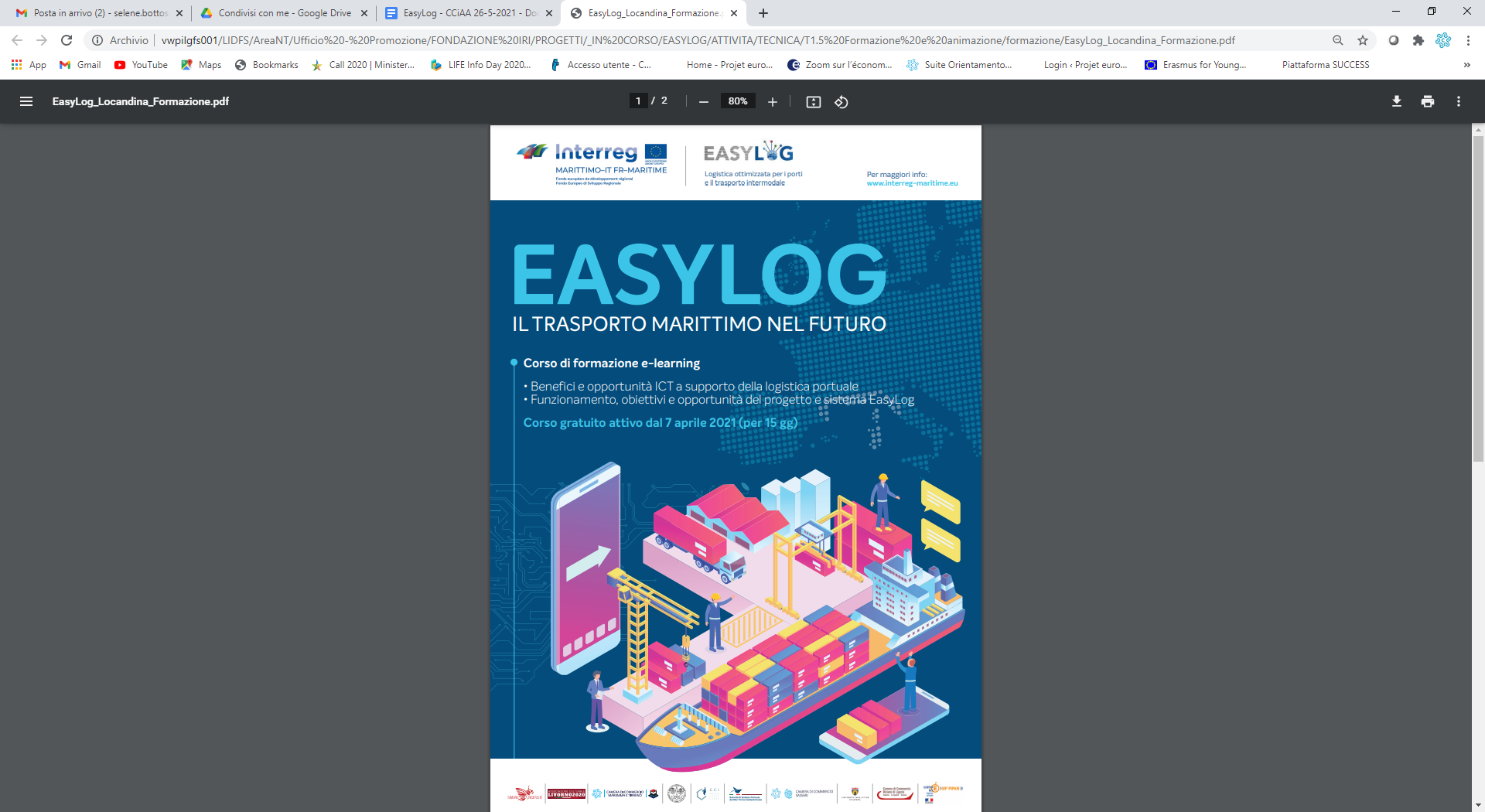 Evento finale 26 maggio 2021
EASYLOG: le attività della CCIAA sul territorio
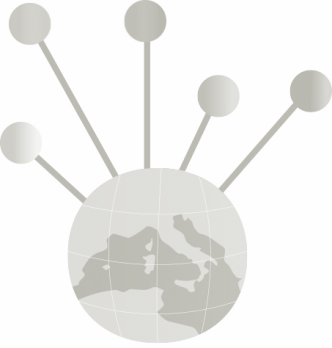 La sperimentazione: 12 - 14 maggio 2021

Il progetto ha offerto la possibilità di sperimentare, senza costi aggiuntivi, un innovativo software per la gestione ottimizzata delle informazioni e dei flussi procedurali tra gli operatori della catena logistica portuale transfrontaliera per il traffico merci. 

La sperimentazione di questo importante sistema innovativo ICT, è stata effettuata nei giorni 12 – 13 -14 maggio 2021 sulla tratta Livorno – Olbia, con la compagnia Moby dal terminal LTM. 

Considerata la rilevanza di questo sistema e le sue potenzialità, in termini di miglioramento del livello di competitività ed abbattimento dei costi logistici, è stata inoltre offerta possibilità agli operatori di procedere con una sperimentazione virtuale.
Evento finale 26 maggio 2021
EASYLOG: gli impatti sul territorio di cooperazione…e oltre
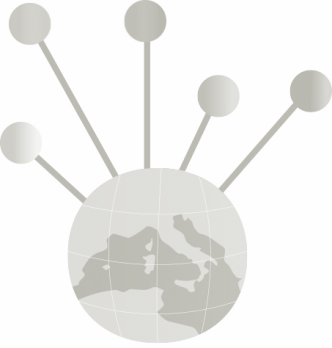 Grazie al grande lavoro di identificazione, promozione, sostegno ed accompagnamento delle imprese in tutte le attività previste dal progetto, complessivamente hanno manifestato il proprio interesse ad aderire ed essere aggiornati sugli sviluppi futuri 120 aziende. 

Le imprese che hanno aderito a EasyLog non hanno sede solo nelle aree di competenza della CCIAA (province di Grosseto e Livorno), ma vanno anche oltre il territorio toscano, a dimostrazione del fatto che il Porto di Livorno, su cui si è concentrata una parte importante della sperimentazione del sistema ICT, è un nodo cruciale per l’economia locale e nazionale ed i benefici promossi dal progetto hanno una ricaduta ben più ampia del territorio di cooperazione transfrontaliera.